Git: Part 1Overview & Object Model
These slides were largely cut-and-pasted from http://excess.org/article/2008/07/ogre-git-tutorial/ , with some additions from other sources. I have deleted a lot from the cited tutorial, and recommend that you listen to the entire tutorial on line, if you can.
Who needs Git?
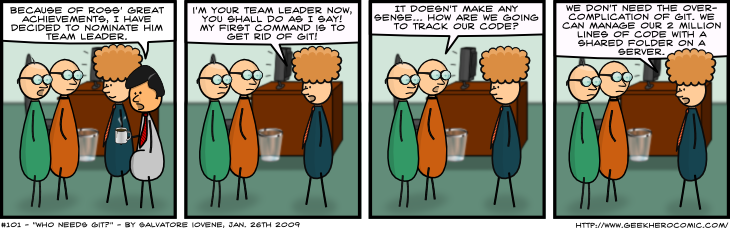 http://www.geekherocomic.com/2009/01/26/who-needs-git/
Topics
What is Git?
SCM concepts used in Git
Git object model
Representation of Git objects as files
References
Git
A collection of tools developed by Linux kernel group for SCM
Now used by several other groups, and apparently growing in popularity
Actually implements a replicated versioned file system
Can be used to implement a variety of software configuration management models and workflows
Git Flavor
A collection of many tools
Evolved from scripts
Suited to a C programmer’s mentality
Everything is exposed and accessible
Very flexible
You can do anything the model permits
Including shooting yourself in the foot
Need to understand the underlying model
Git has a lot of commands
Learn a core subset of them
And one of the GUI tools (e.g., gitk)
Then learn the rest as you need them
Groups of Git commands
Setup and branch management
init, checkout, branch
Modify
add, delete, rename, commit
Get information
status, diff, log
Create reference points
tag, branch
Source code
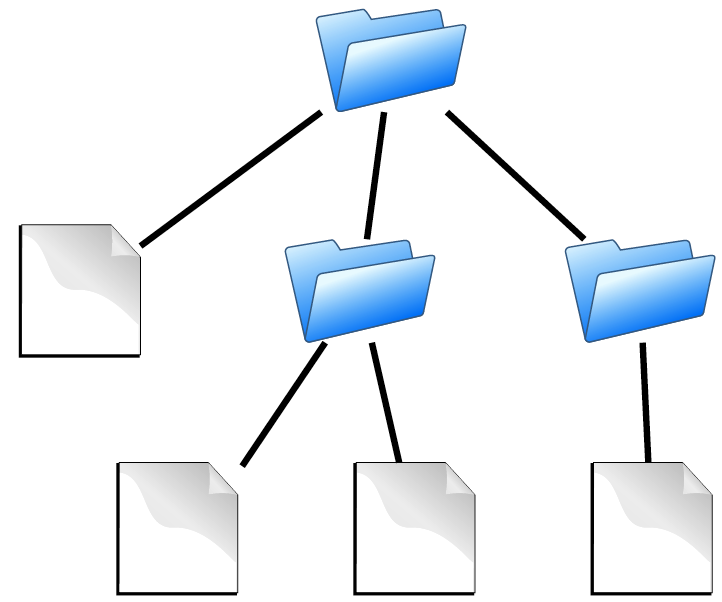 contains
Directories
Files
is the substance of a software configuration
http://edgyu.excess.org/git-tutorial/2008-07-09/intro-to-git.pdf
Repository
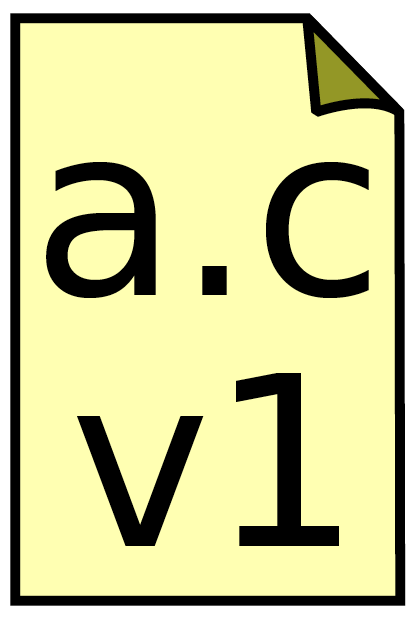 Contains
files
commits
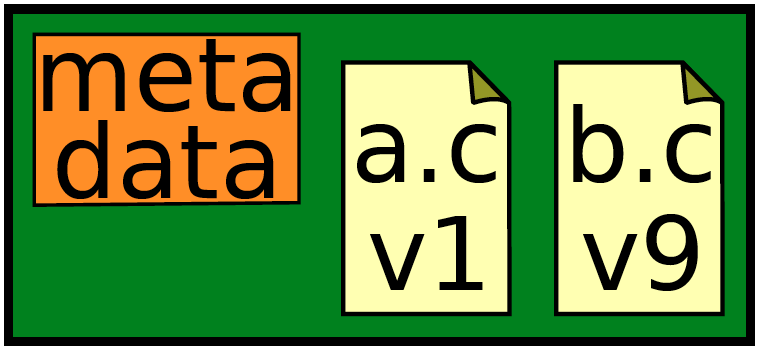 records history of changes to configuration
http://edgyu.excess.org/git-tutorial/2008-07-09/intro-to-git.pdf
Repository
Contains
files
commits
ancestry relationships
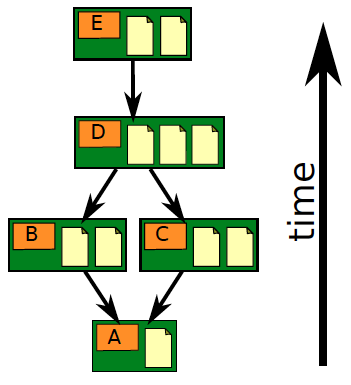 http://edgyu.excess.org/git-tutorial/2008-07-09/intro-to-git.pdf
Ancestry relationships
form a directed acyclic graph (DAG)
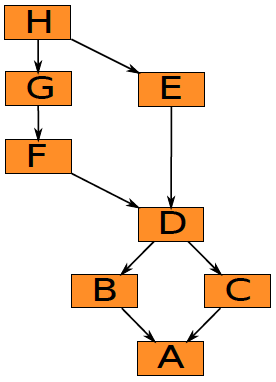 http://edgyu.excess.org/git-tutorial/2008-07-09/intro-to-git.pdf
Ancestry graph features
Tags
identify versions of interest
including “releases”
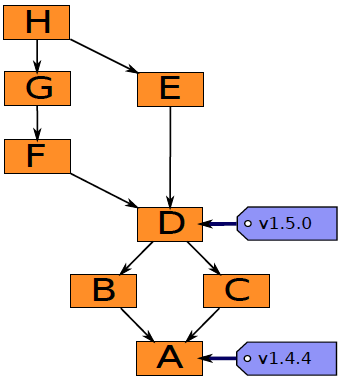 http://edgyu.excess.org/git-tutorial/2008-07-09/intro-to-git.pdf
Ancestry graph features
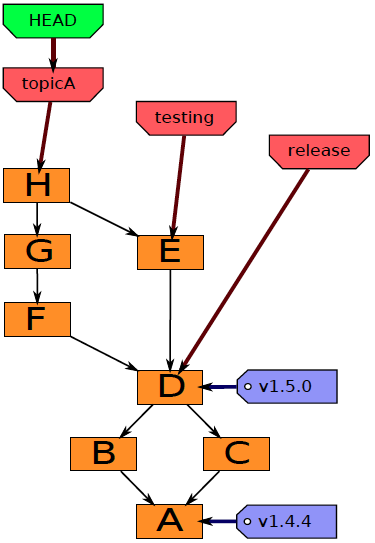 HEAD
is current checkout
usually points to a branch
http://edgyu.excess.org/git-tutorial/2008-07-09/intro-to-git.pdf
Head may point to any commit
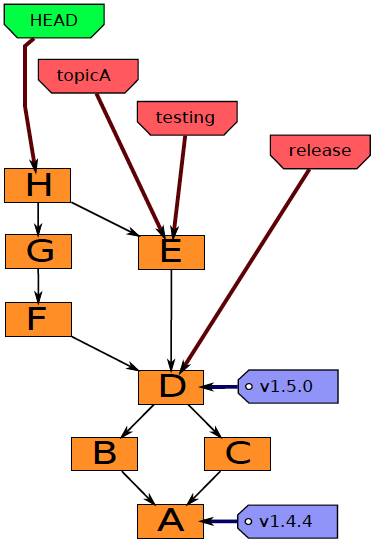 In this case it issaid to be detached.
http://edgyu.excess.org/git-tutorial/2008-07-09/intro-to-git.pdf
Git components
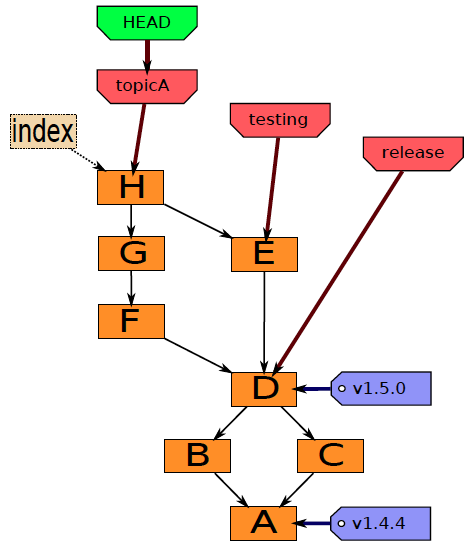 Index
“staging area”
what is to becommitted
http://edgyu.excess.org/git-tutorial/2008-07-09/intro-to-git.pdf
History
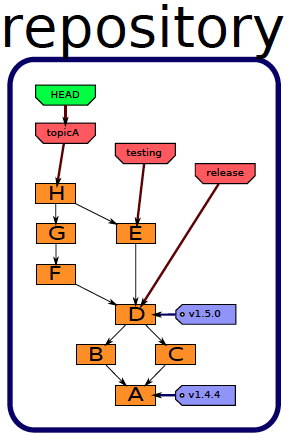 A database, stored in directory “.git”.
http://edgyu.excess.org/git-tutorial/2008-07-09/intro-to-git.pdf
Staging area
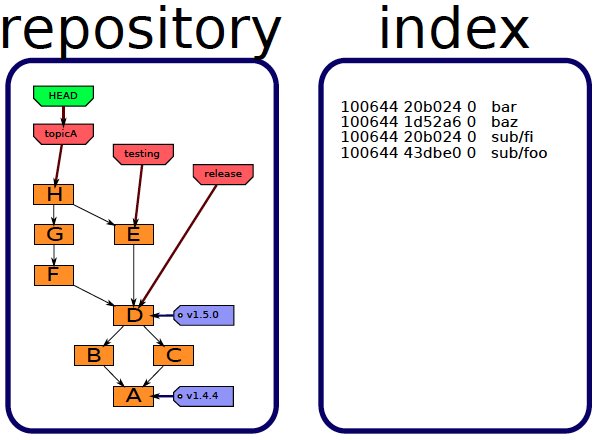 Also stored in directory “.git”.
http://edgyu.excess.org/git-tutorial/2008-07-09/intro-to-git.pdf
Files you edit
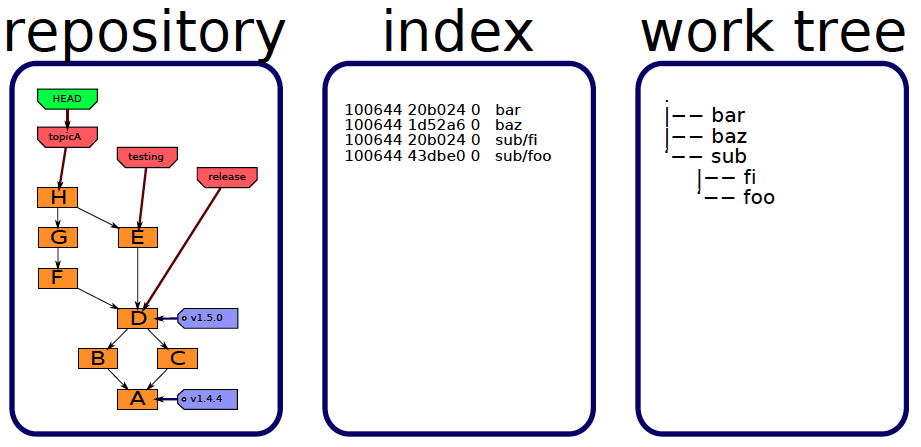 Stored in the directory containing directory “.git”.
http://edgyu.excess.org/git-tutorial/2008-07-09/intro-to-git.pdf
Staging
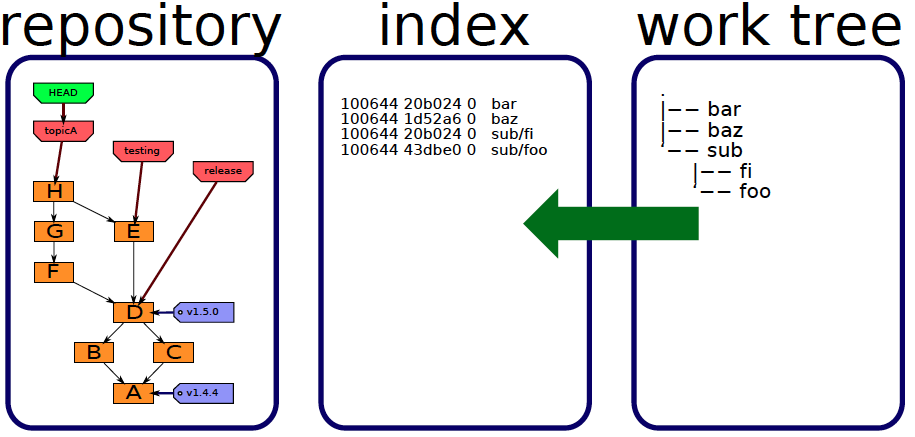 add
http://edgyu.excess.org/git-tutorial/2008-07-09/intro-to-git.pdf
Committing
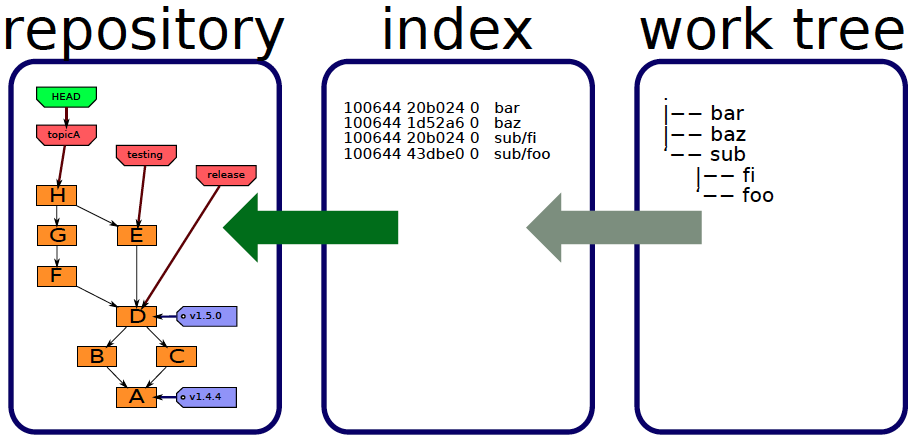 commit
http://edgyu.excess.org/git-tutorial/2008-07-09/intro-to-git.pdf
Checking out
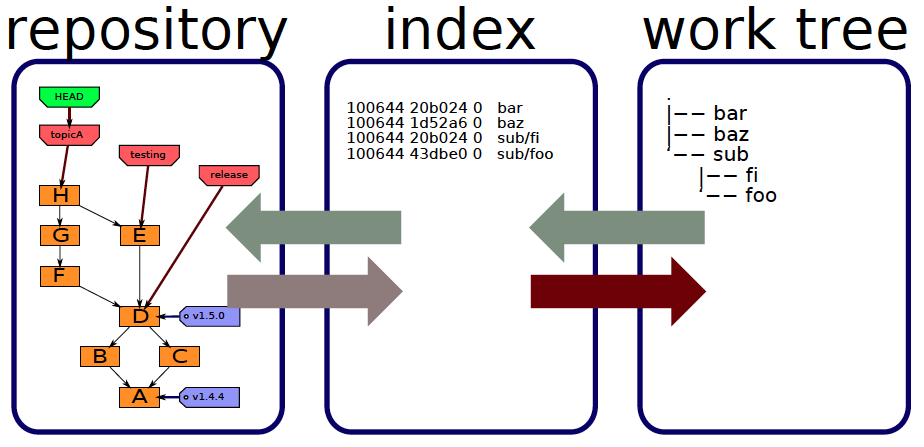 checkout
checkout
http://edgyu.excess.org/git-tutorial/2008-07-09/intro-to-git.pdf
Local Operations
Repository(.git directory)
Index (staging area)
Working directory
checkout the project
add (stage) files
commit
Object types
Blobs
Trees
Commits
Tags
Git Object Model
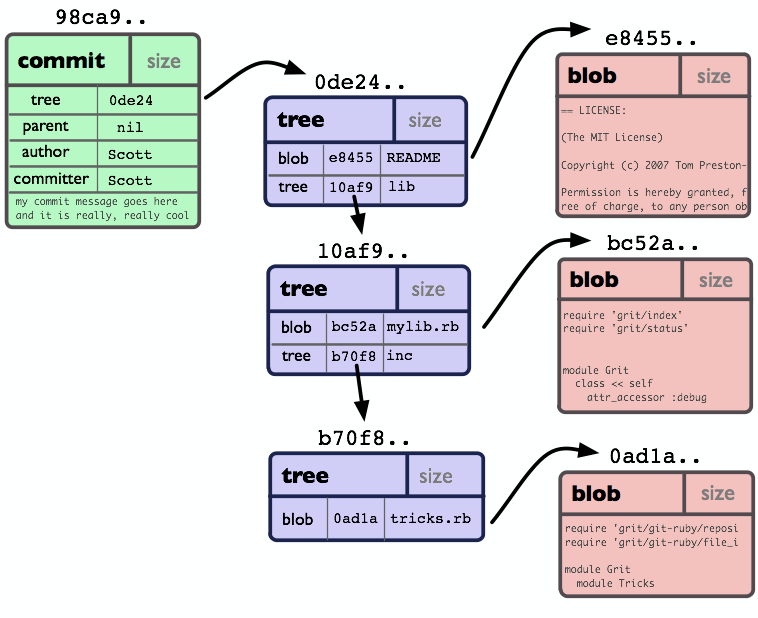 http://book.git-scm.com/assets/images/figure/objects-example.png
As UML class diagram
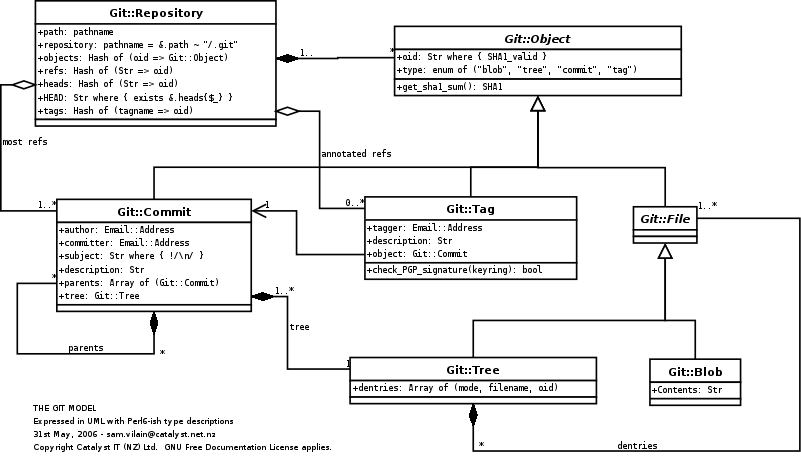 http://utsl.gen.nz/talks/git-svn/git-model.png
[Speaker Notes: The component clases of the Git object model, as a UML class diagram.]
Repository
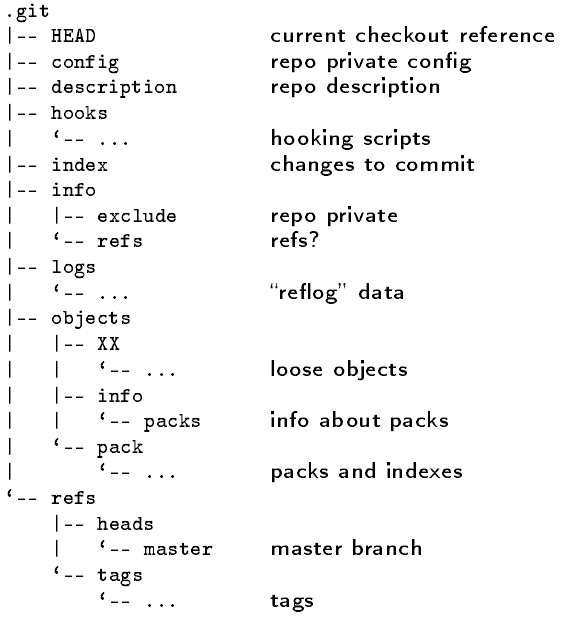 [Speaker Notes: The repository is stored in the subdirectory .git of the working directory.]
.git/objects
|-- 23
|   ‘-- d4bd826aba9e29aaace9411cc175b784edc399
|-- 76
|   ‘-- 49f82d40a98b1ba59057798e47aab2a99a11d3
|-- c4
|   ‘-- aaefaa8a48ad4ad379dc1002b78f1a3e4ceabc
|-- e7
|   ‘-- 4be61128eef713459ca4e32398d689fe80864e
|-- info
|   ‘-- packs
‘-- pack
    |-- pack-b7b026b1a0b0f193db9dea0b0d7367d25d3a68cc.idx
    ‘-- pack-b7b026b1a0b0f193db9dea0b0d7367d25d3a68cc.pack
loose
Some other repository files
.git/config
.git/description – used by gitweb
.git/info/exclude – files to ignore
...
Repository object naming convention
“content addressable” (hashed)
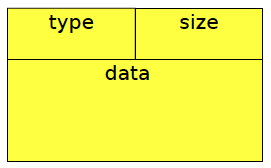 http://edgyu.excess.org/git-tutorial/2008-07-09/intro-to-git.pdf
Data values determine hash
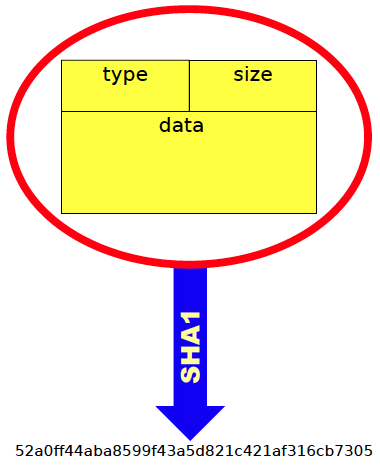 http://edgyu.excess.org/git-tutorial/2008-07-09/intro-to-git.pdf
Hash value is filename
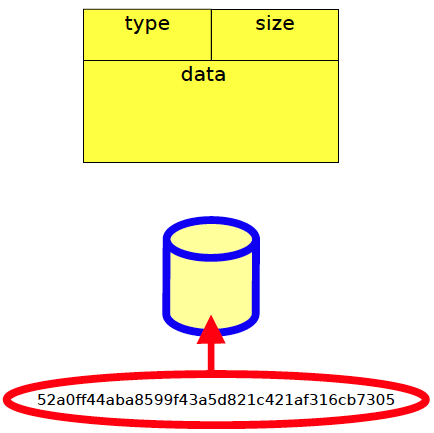 http://edgyu.excess.org/git-tutorial/2008-07-09/intro-to-git.pdf
File contains data
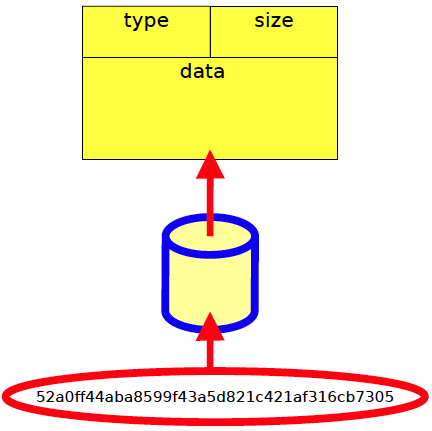 http://edgyu.excess.org/git-tutorial/2008-07-09/intro-to-git.pdf
Blobs
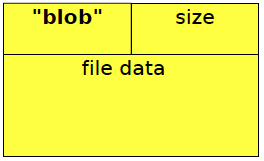 http://edgyu.excess.org/git-tutorial/2008-07-09/intro-to-git.pdf
Trees
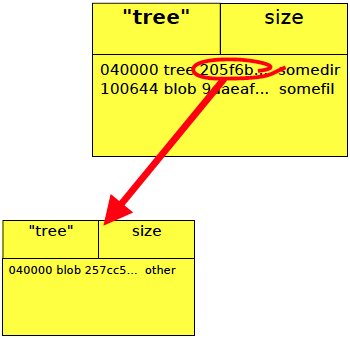 http://edgyu.excess.org/git-tutorial/2008-07-09/intro-to-git.pdf
Trees
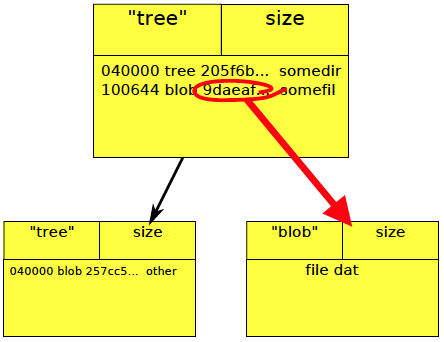 http://edgyu.excess.org/git-tutorial/2008-07-09/intro-to-git.pdf
Trees
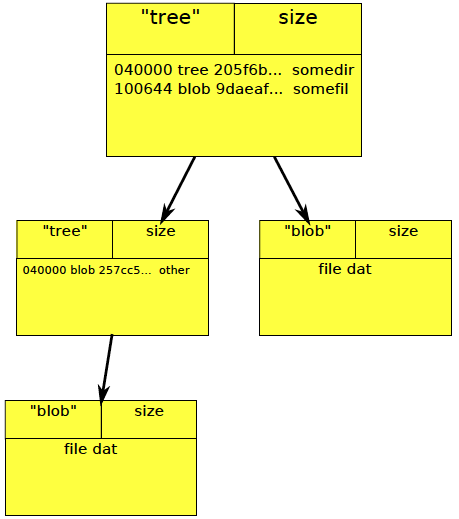 http://edgyu.excess.org/git-tutorial/2008-07-09/intro-to-git.pdf
Commits
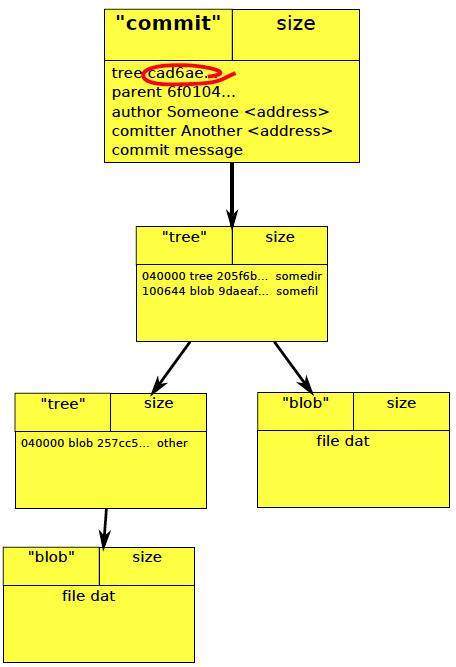 http://edgyu.excess.org/git-tutorial/2008-07-09/intro-to-git.pdf
Commits
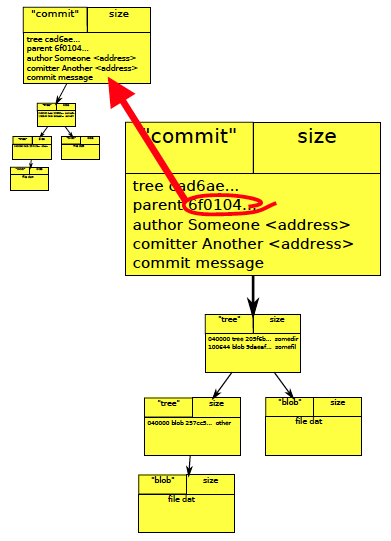 http://edgyu.excess.org/git-tutorial/2008-07-09/intro-to-git.pdf
Commits
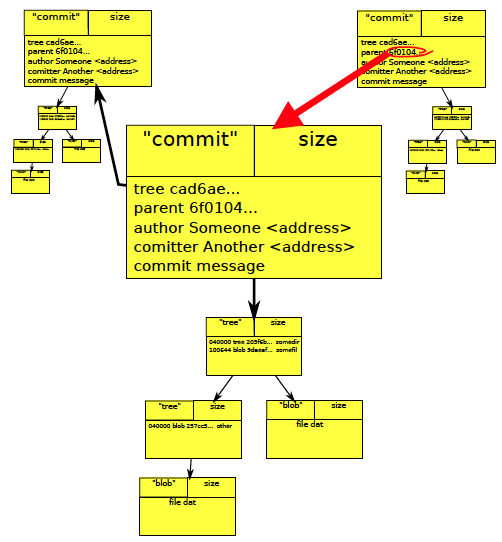 http://edgyu.excess.org/git-tutorial/2008-07-09/intro-to-git.pdf
Commits
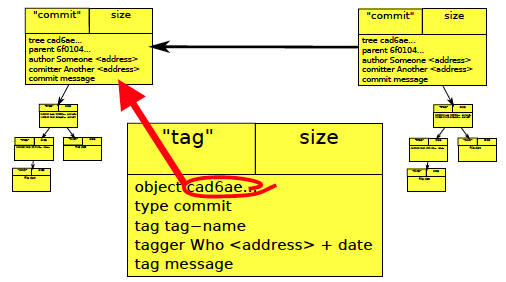 http://edgyu.excess.org/git-tutorial/2008-07-09/intro-to-git.pdf
Objects are immutable
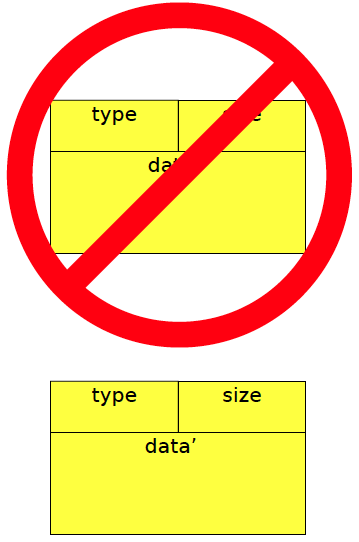 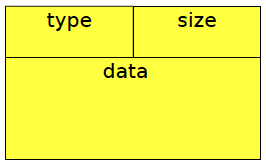 http://edgyu.excess.org/git-tutorial/2008-07-09/intro-to-git.pdf
References
http://book.git-scm.com/index.html
http://excess.org/article/2008/07/ogre-git-tutorial/
http://www-cs-students.stanford.edu/~blynn/gitmagic/
http://progit.org/book/
http://www.geekherocomic.com/2009/01/26/who-needs-git/